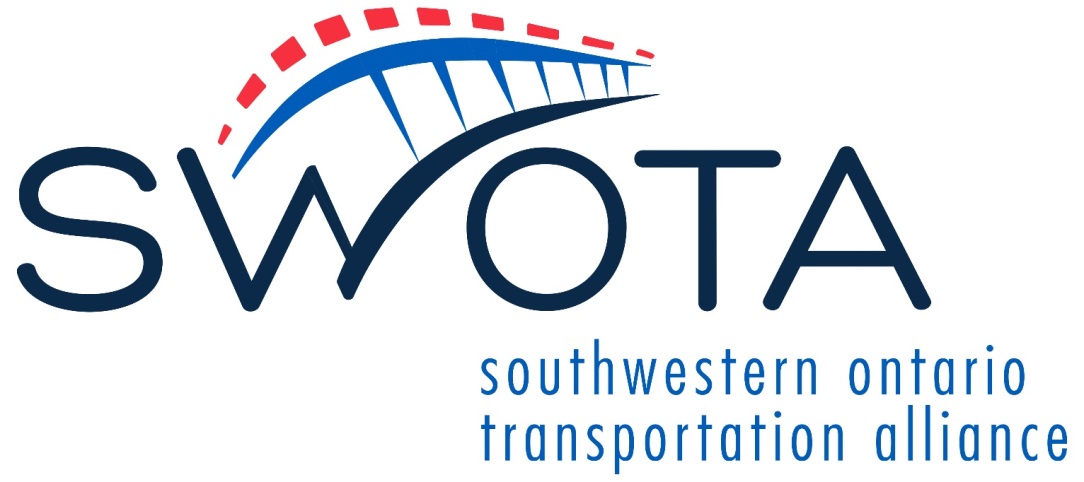 Public Transportation Challenges and Opportunities in Southwestern Ontario
Presentation to Southwest Economic Alliance
Terry Johnson and Peter Miasek
May 2015
Why Does Public Transportation Matter?
Labour market flexibility
Youth retention
Investment attraction
Tourism and recreation
Highway congestion mitigation
Mobility options for all demographics
Environmental benefits
SW Ontario’s Mobility Gap
Loss of most intercity bus routes since 2009
Deep cuts to VIA Rail services in 2011
Rail, intercity bus, and transit don’t interconnect
Buses were the last public transport option for many towns
Not everyone can drive, not everyone who can wants to
How did we get here?
There is no federal framework for a national passenger rail service that is accountable to Parliament
Successive federal governments have failed to properly fund VIA Rail
Ontario has traditionally put its funding outside the GTHA into highways
The regulatory framework for buses has failed to protect services
We have developed an unsustainable car-dependent society that doesn’t serve all citizens
Southwestern Ontario’sPassenger Rail and Bus Service Action Plan
Network Southwest
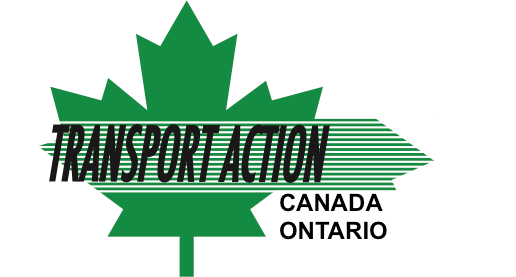 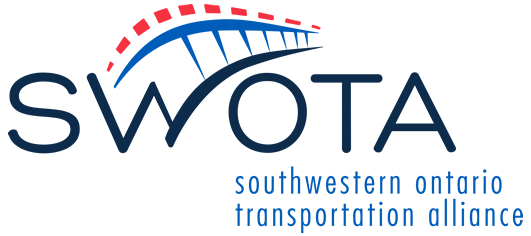 Lessons from the United States
Joint federal and state funding and planning
New equipment and upgraded infrastructure
Incrementally increase rail frequency, speed, and comfort
Feeder bus routes to serve off-line communities
Good transit for “first and last mile” portion of intercity trips
Mobility hubs to connect trains, buses, and transit
Stick to proven technologies and practices
North Carolina’s Passenger Program
Michigan’s Wolverine Corridor
Network Southwest in 2020
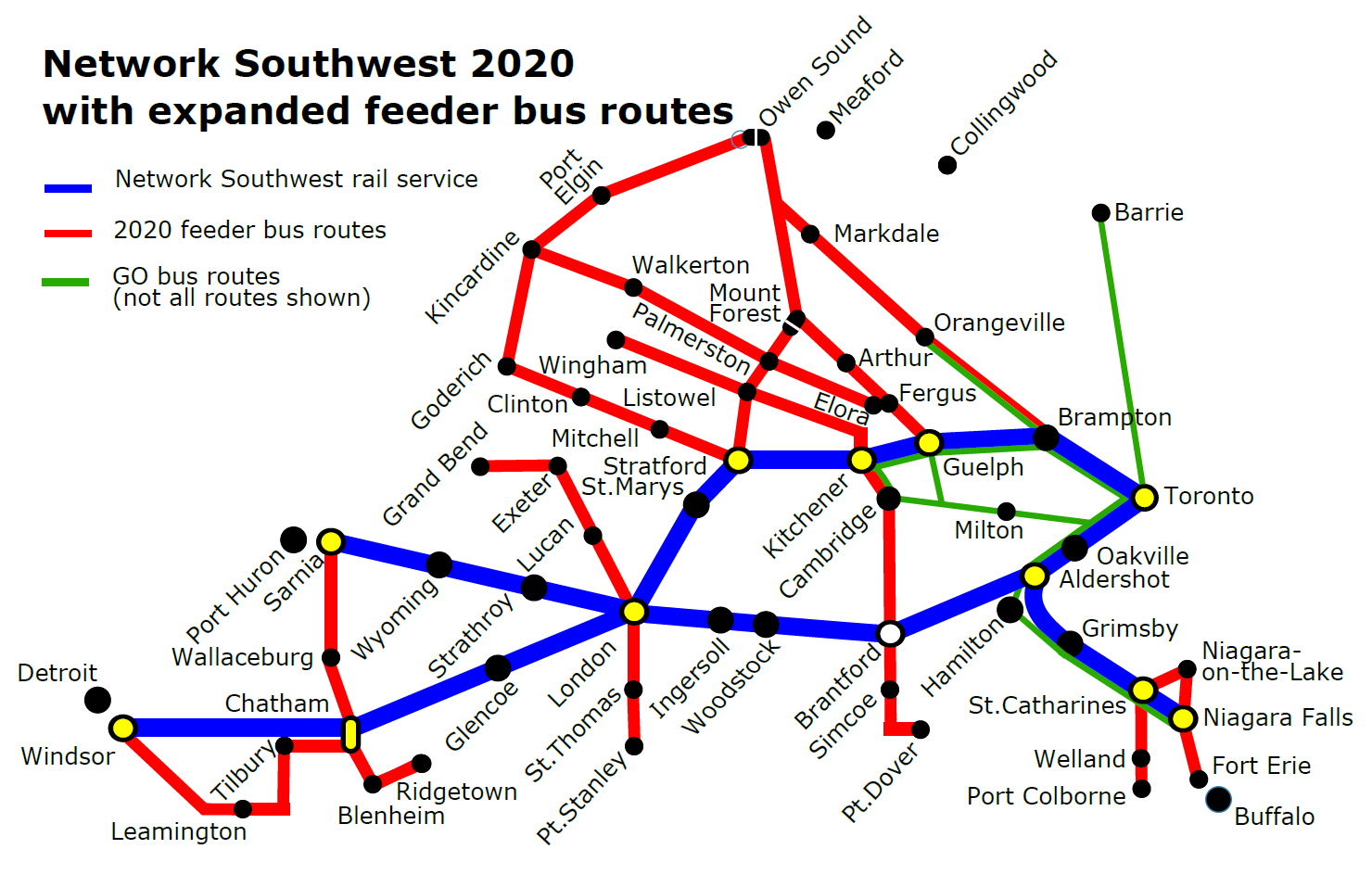 How much will this cost?
$60 million annual operating grant (same as today for VIA)	
$400 million over five years in capital investment, the cost of 1 km of new subway
Funding shared between federal and provincial governments
… and how are we keeping the price down?
Ontario-built double-deck trains pulled by existing locomotives
Refurbish single-level GO buses for SW Ontario use
Leverage VIA Rail’s existing capabilities
[Speaker Notes: New trains are 30% cheaper to operate, releasing funds to improve services.$400 million is the costs of one kilometre of subway tunnel]
The case for investment
$1 million investment  =  30-36 jobs
$1 million investment  =  $3-4 million in economic spinoff
18 times safer than car travel
Reduces highway spending and protects agricultural land
Reduces energy consumption and pollution
Easily converted to electric operation
[Speaker Notes: Two railways tracks = 16 lanes of 400 series highway]
How do NiagaraGO and Ontario HSR fit in?
NiagaraGO proposal is very similar to NSW proposal for Niagara area
Metrolinx has other priority projects
VIA Rail partnership may deliver results sooner

Toronto-London-Windsor High Speed Rail promised by 2025
Environmental assessment process has started 
Needs a strong feeder network to succeed in serving our region
[Speaker Notes: There is a precedent for Ontario-VIA partnership in the Peterson government’s support for London commuter service.Ontario HSR is at least two elections away. California’s HSR project is set to take 21 years to complete.]
Moving Ahead: SWEA and SWOTA
A motion to reconfirm support
A shared message to Ottawa and Queen’s Park
Assistance with outreach
Business case development
Moving Ahead: Municipalities
Resolutions of support for Network Southwest
Support community engagement on the mobility issue
Information and directions to existing transit services 
Minor transit route adjustments to improve connections